ДНЗ «Ковельський центр ПТО»
Як споживати новини під час війни 
без шкоди для ментального здоров’я
Проєкт «Ментальне здоров’я молоді: 
психоедукація та профілактика залежностей»
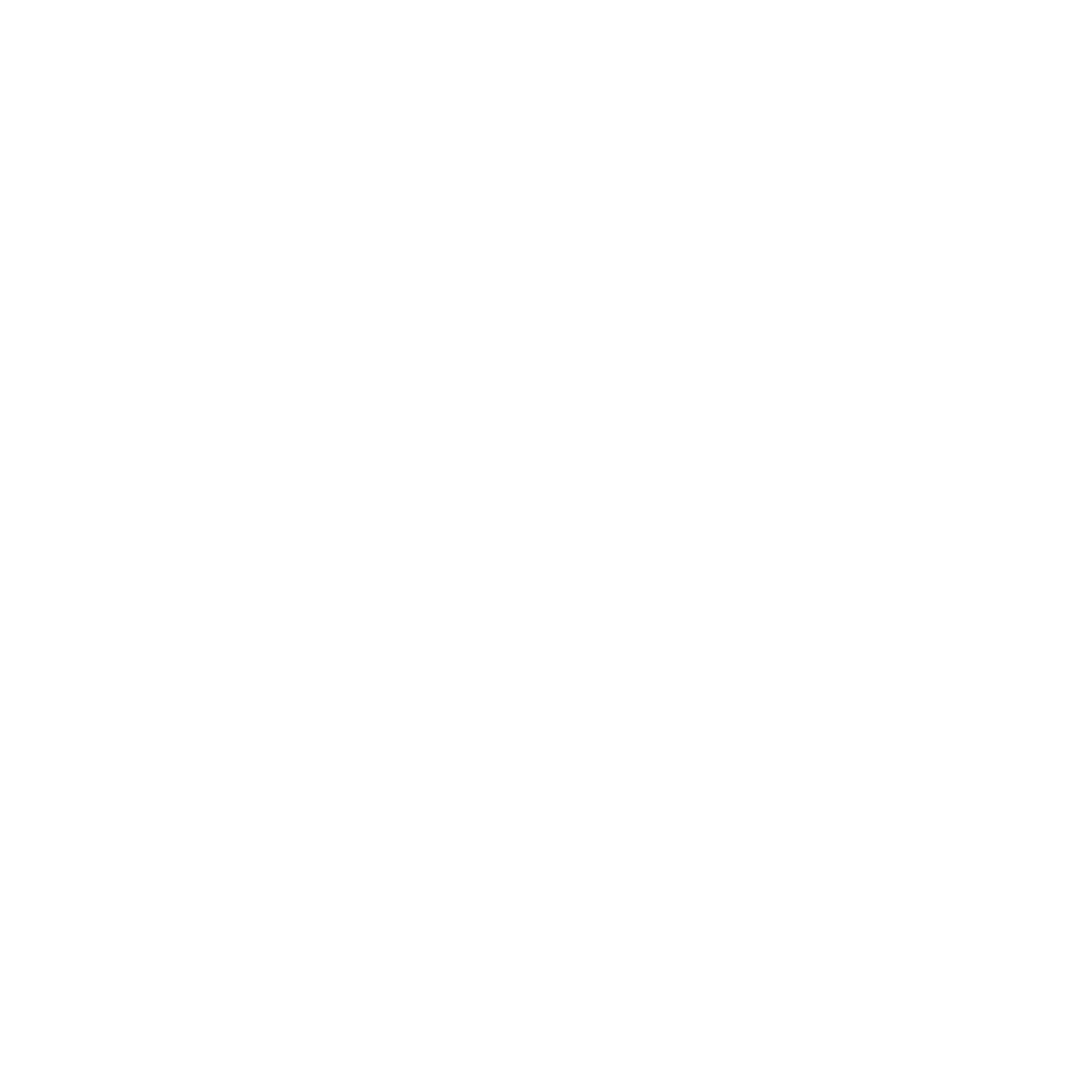 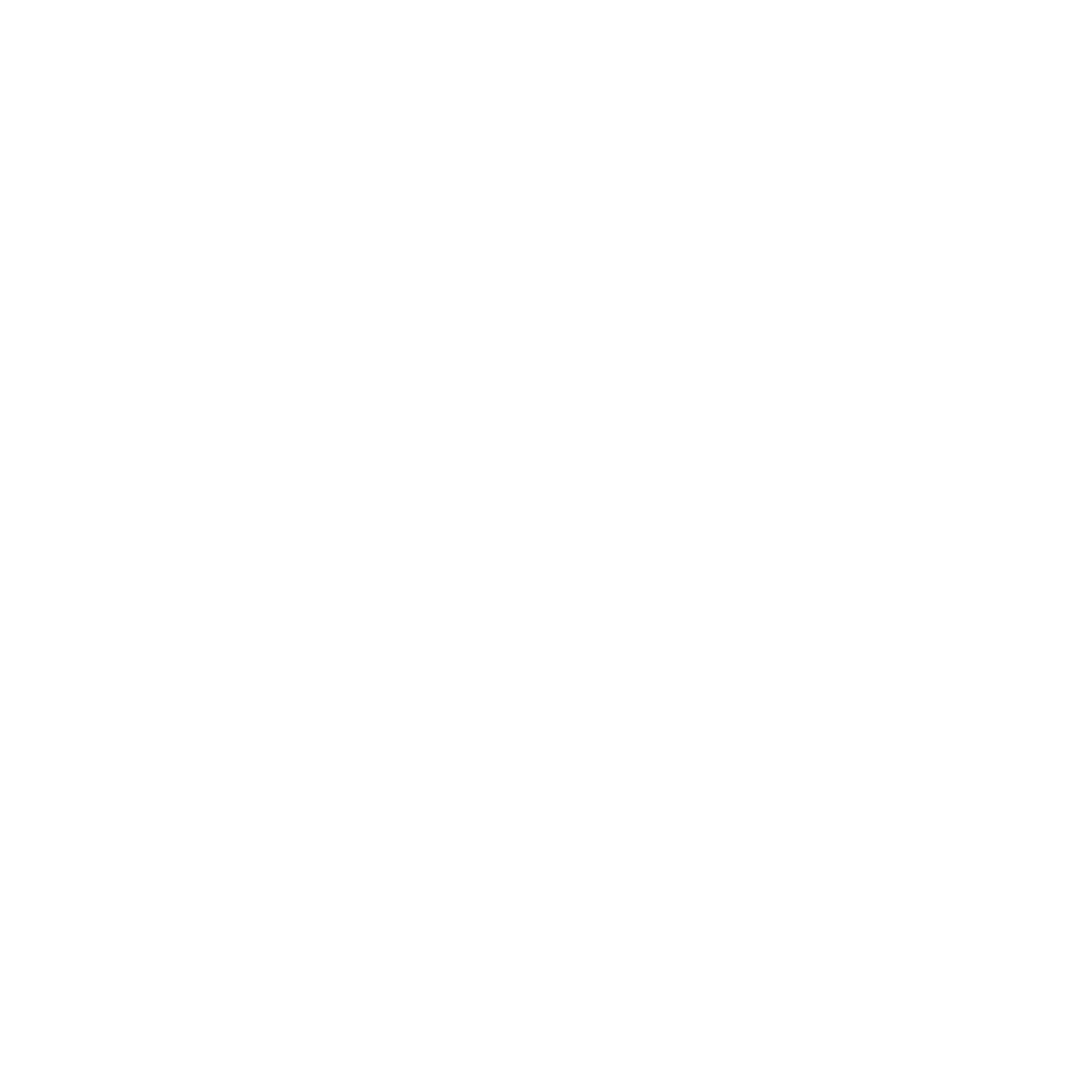 Олена Шайнюк, 
практична психологиня
Перевірені джерела інформації
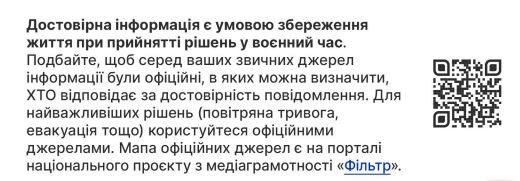 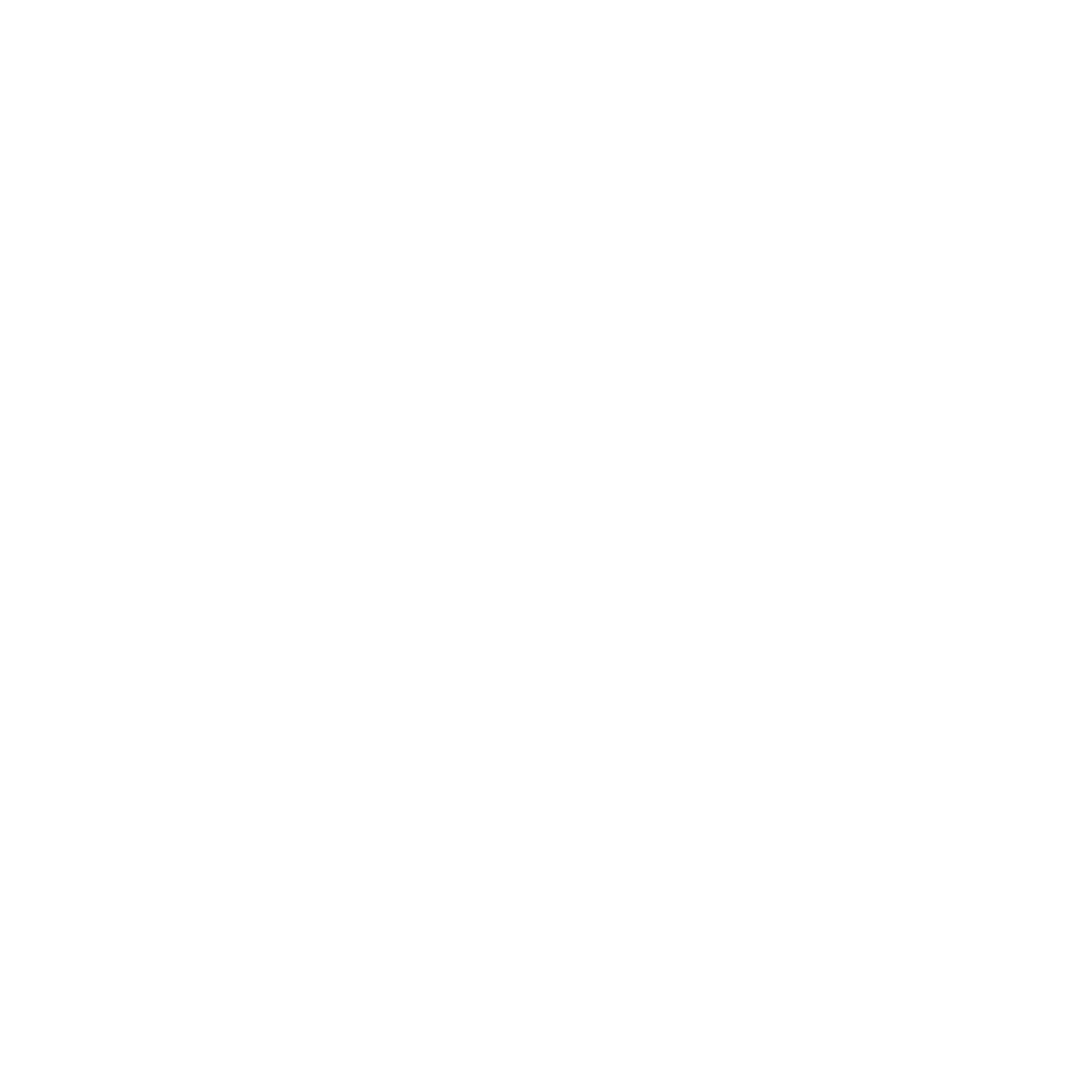 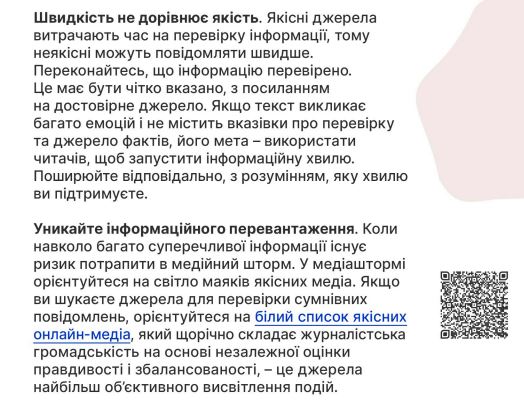 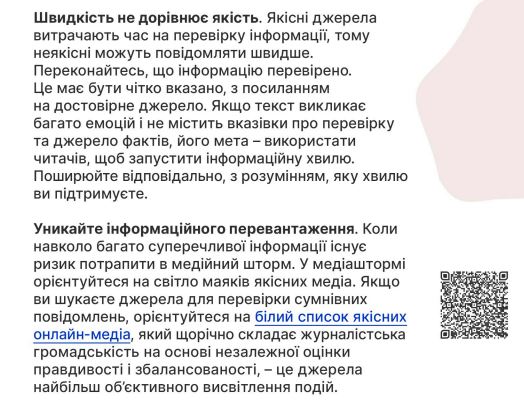 Довіряй, але перевіряй
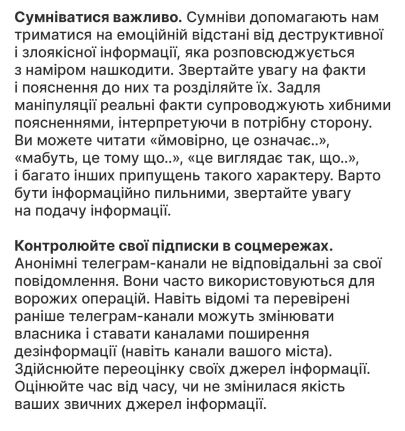 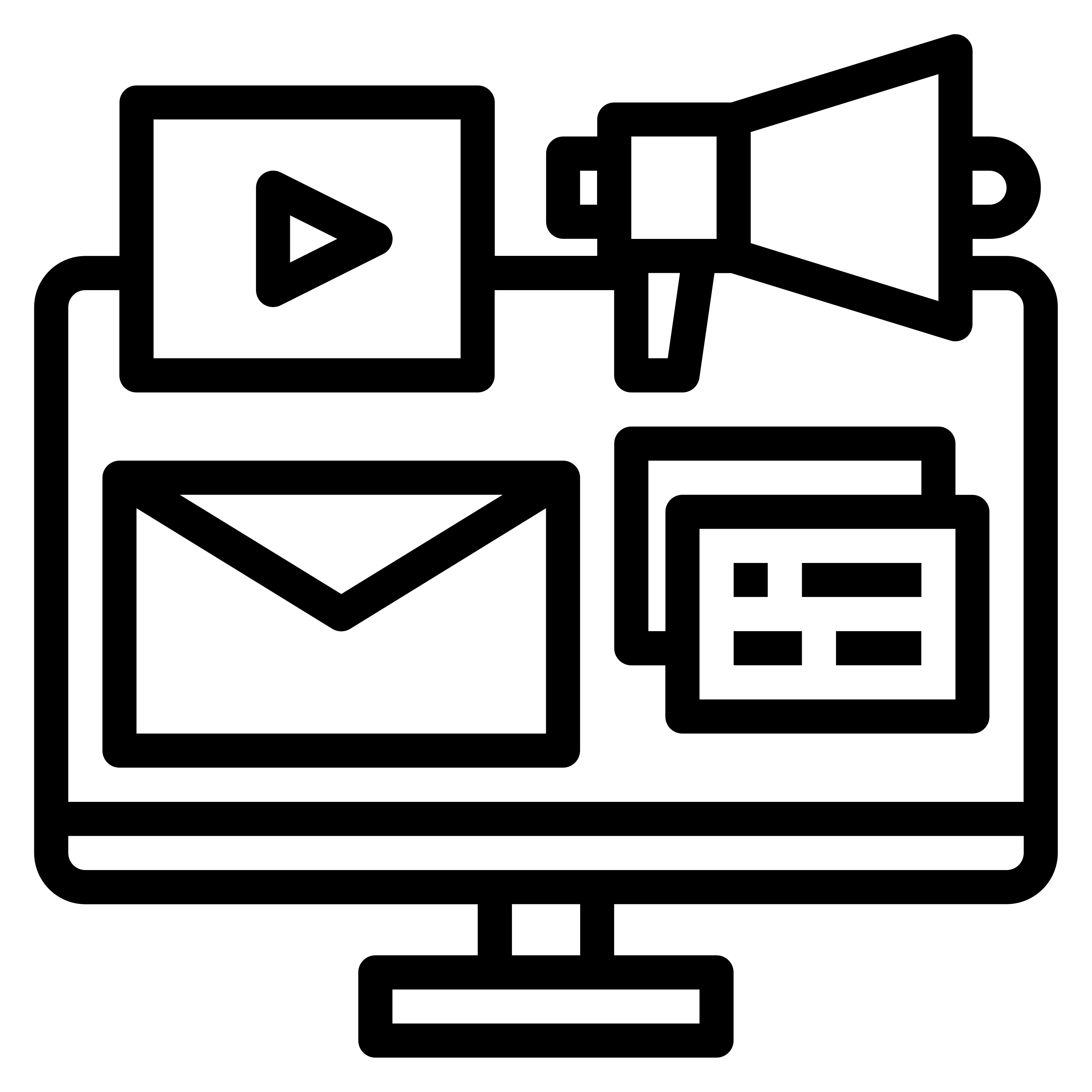 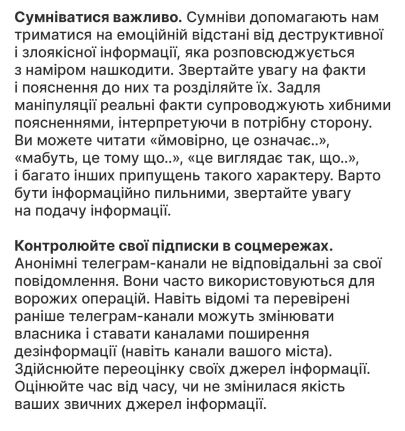 Оцінюй вплив інформації на свій емоційний стан
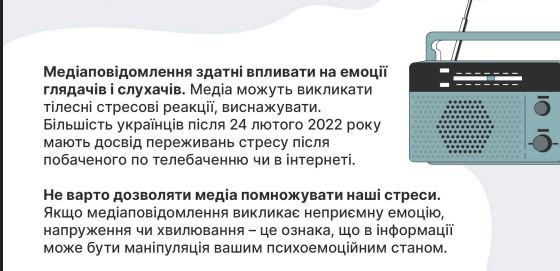 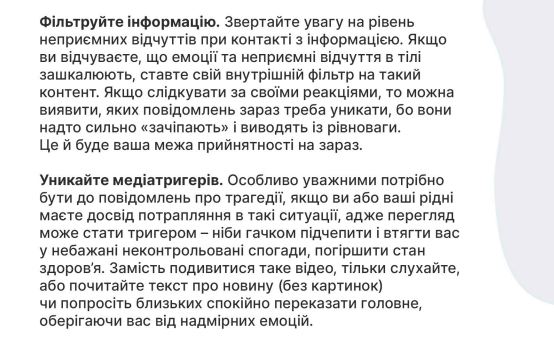 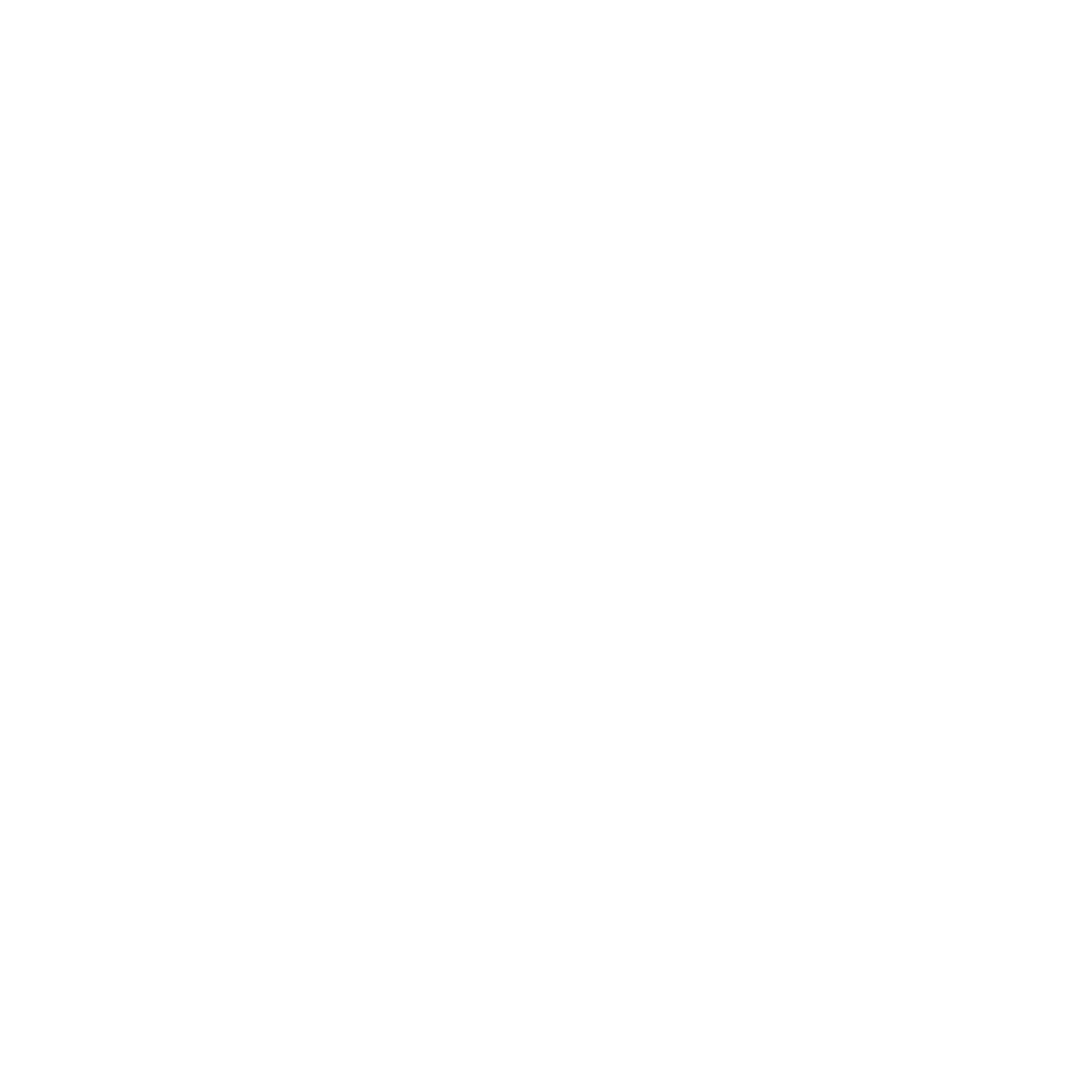 Бережіть себе від медіатравми
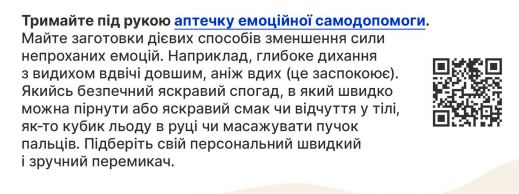 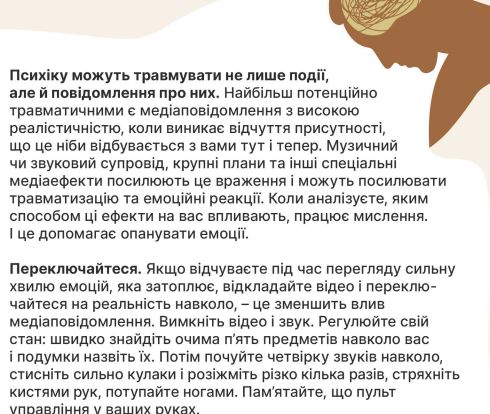 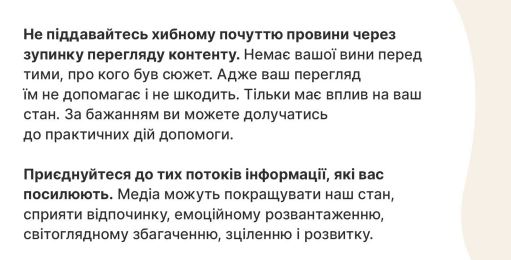 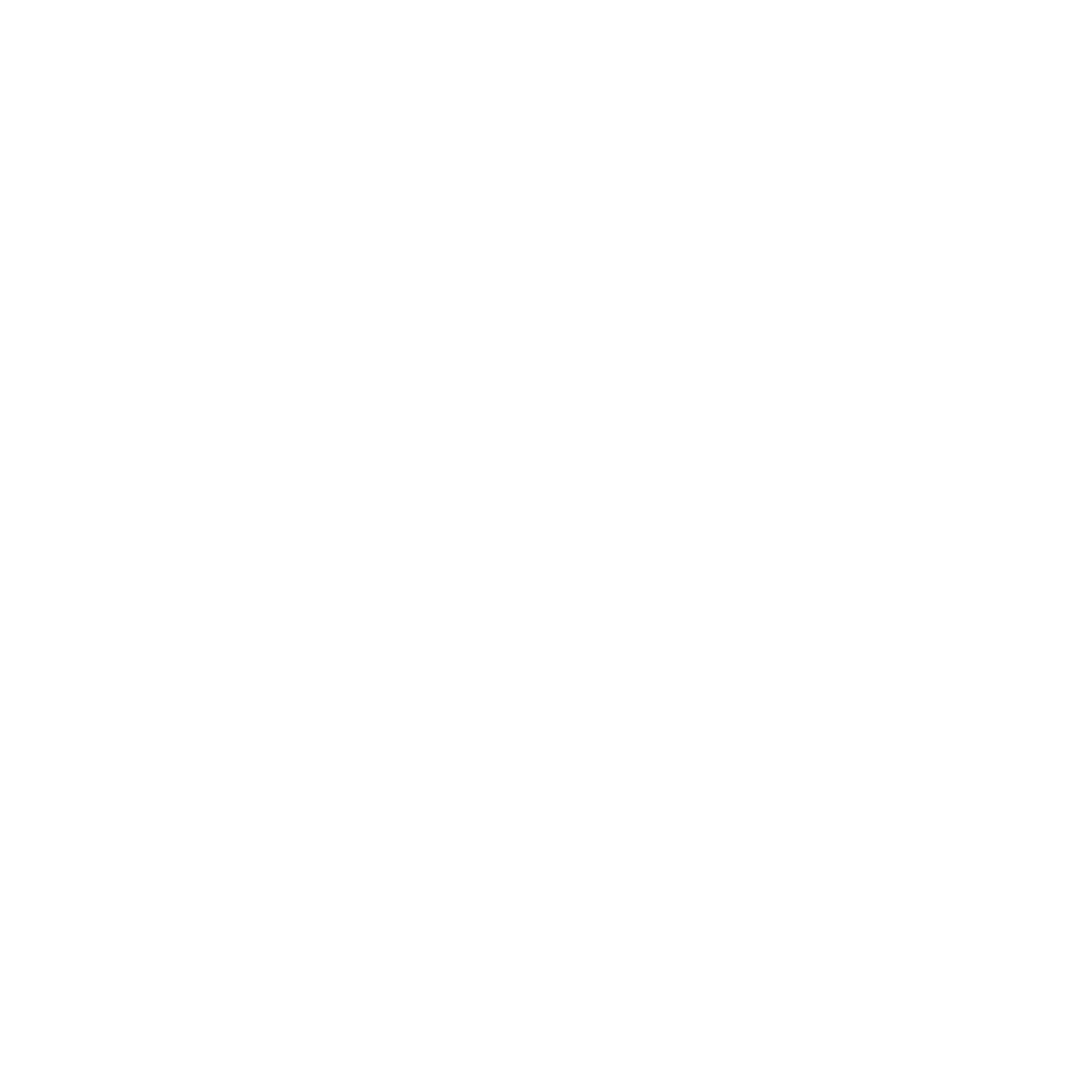 Час – мірило здорового медіаспоживання
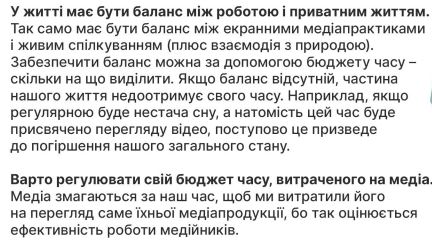 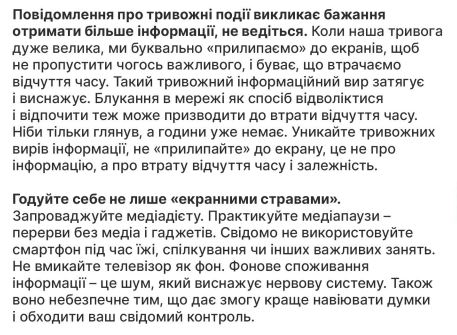 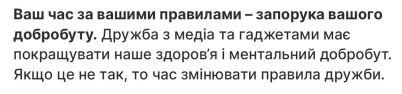 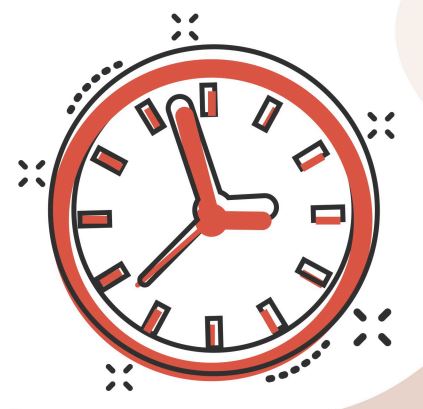 Мeдіаспоживання в умовах війни
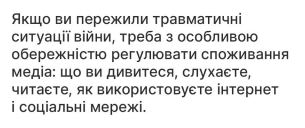 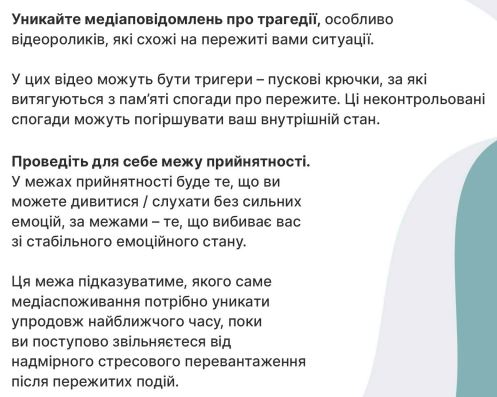 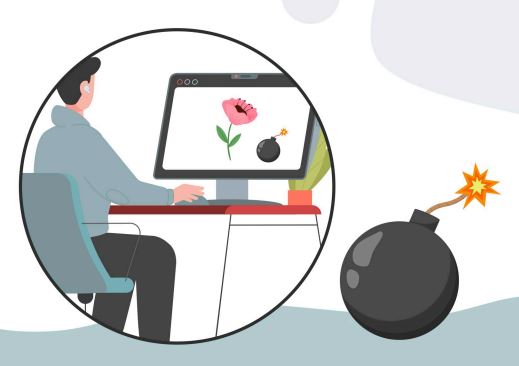 Мeдіаспоживання в умовах війни
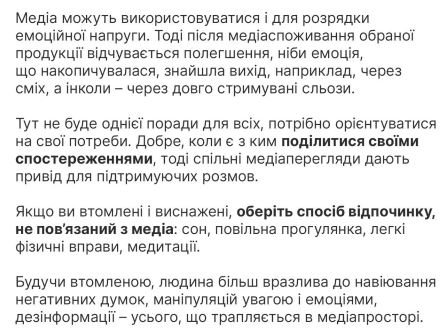 Мeдіаспоживання в умовах війни
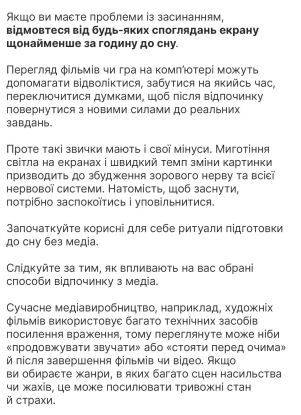 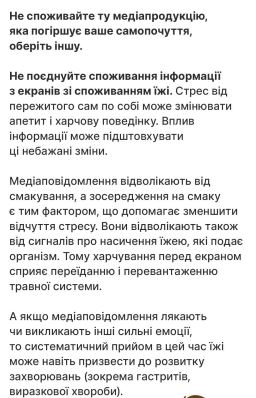 Мeдіаспоживання в умовах війни
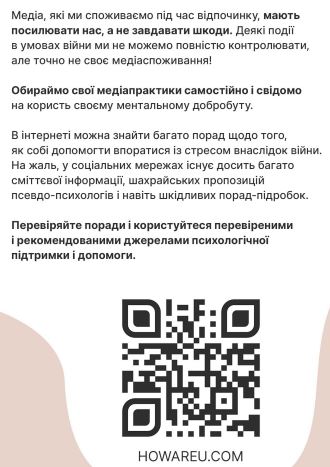 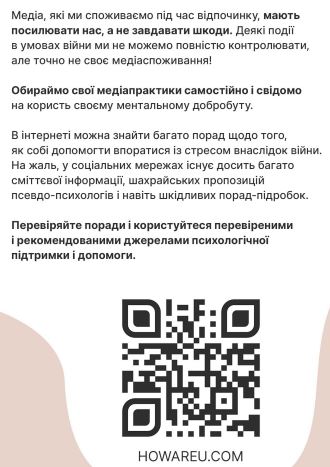 Збереження здоров’я при користуванні соцмережами
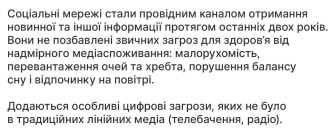 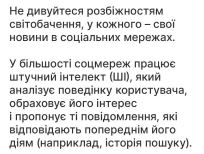 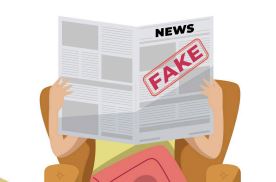 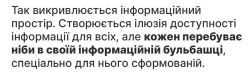 Збереження здоров’я при користуванні соцмережами
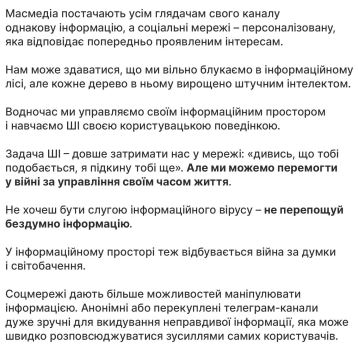 Збереження здоров’я при користуванні соцмережами
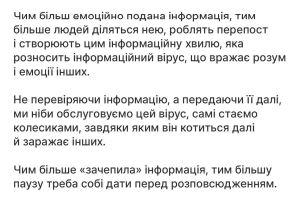 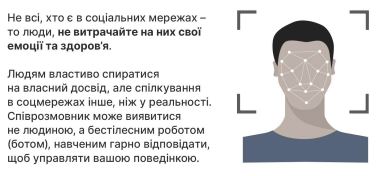 Збереження здоров’я при користуванні соцмережами
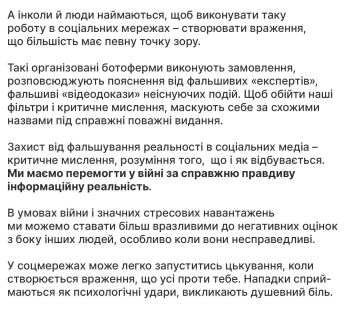 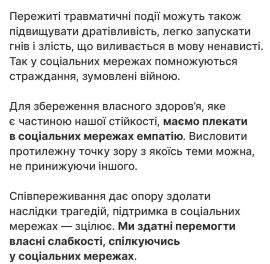 Перш ніж поділитися – перевір. 
 Перш ніж прочитати – зваж!
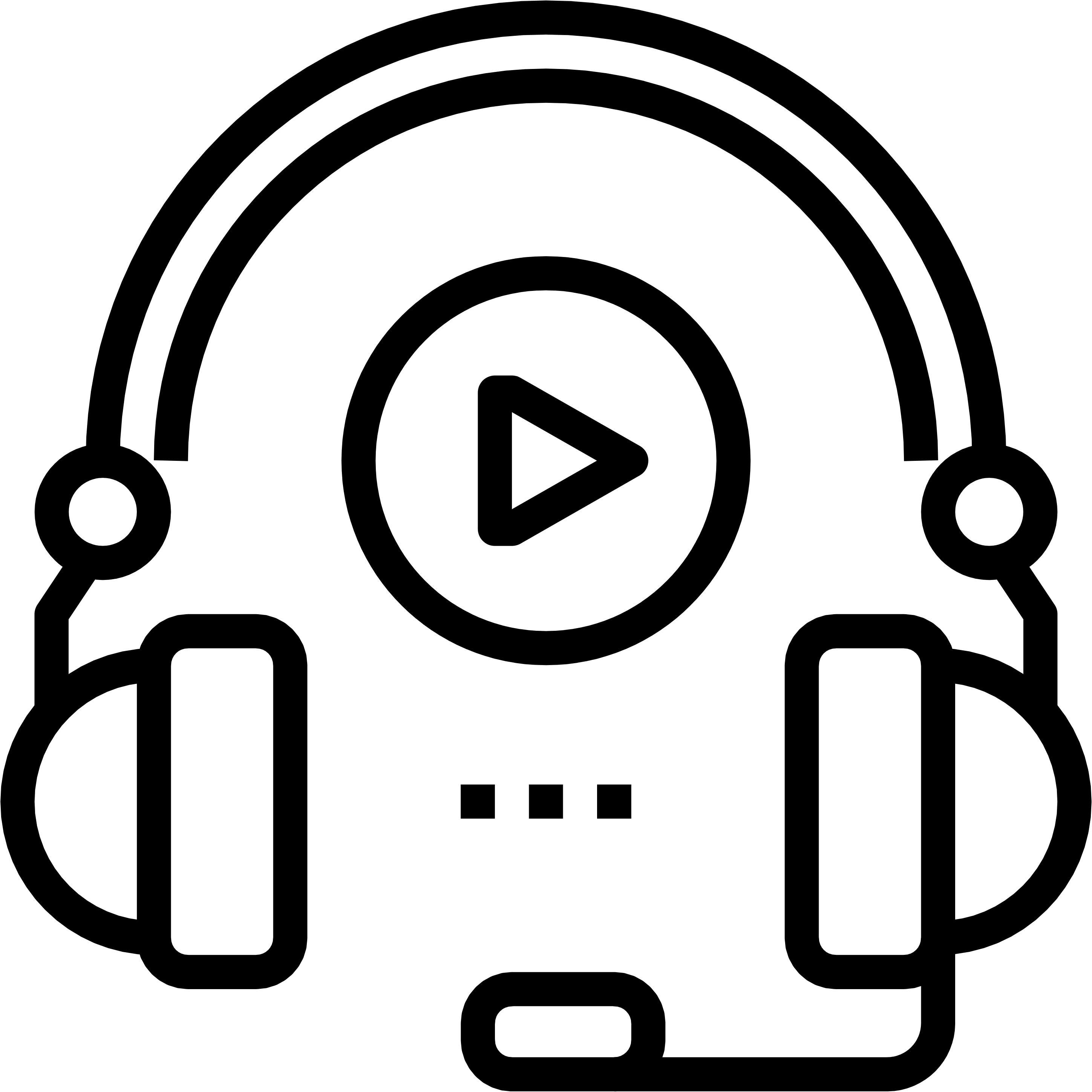